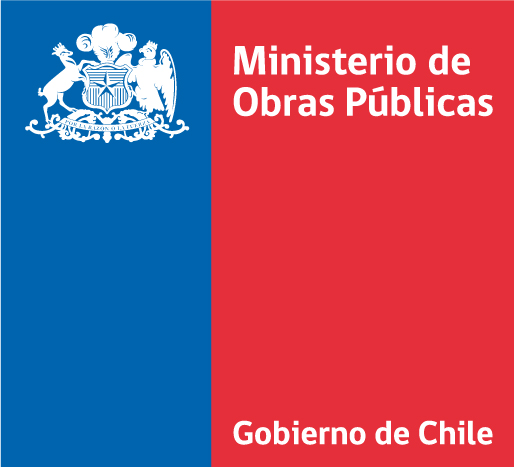 [Speaker Notes: (Logo del Ministerio correspondiente, jpg o png en color, mantener tamaño ejemplo)]
MINISTERIO DE OBRAS PUBLICASDirección de Obras Hidráulicas
Región de Los Ríos
SOLICITUD DE FACTIBILIDADESUnidad  A.P.R.
2019
COMO INGRESAR UNA SOLICITUD DE FACTIBILIDAD
1.-  Oficina de Partes DOH
    Yungay 621 3°piso
Valdivia


2.-  PAGINA WEB 
 https://factibilidadapr.mop.gov.cl/
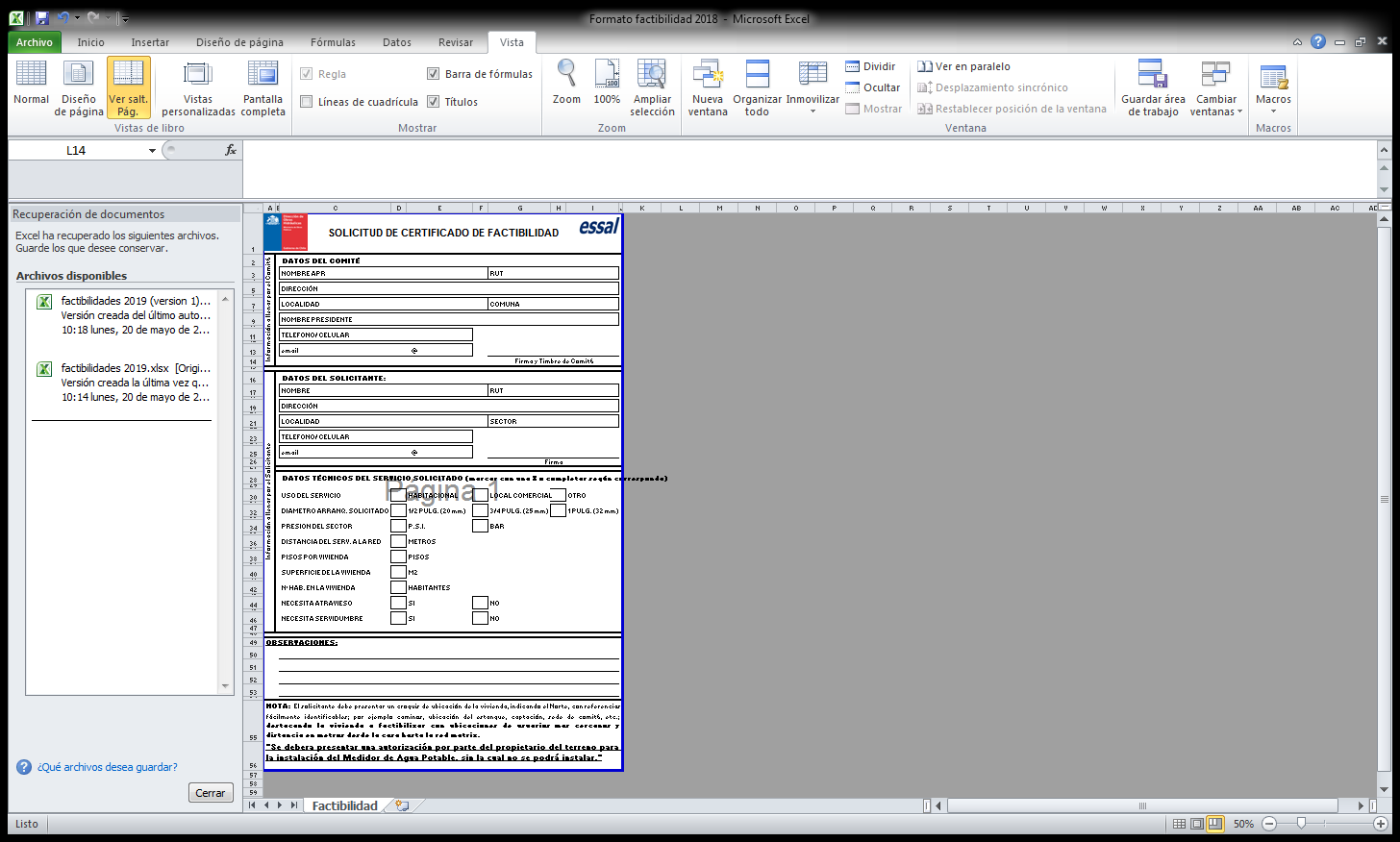 Solicitud de factibilidad ingresada por oficina de partes DOH

Formulario solicitud de factibilidad

Croquis de ubicación de la vivienda y algunos datos de interés

 Autorización del dueño del terreno para instalar un nuevo arranque
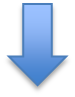 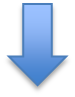 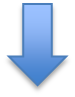 O en la Pagina web: https://factibilidadapr.mop.gov.cl/
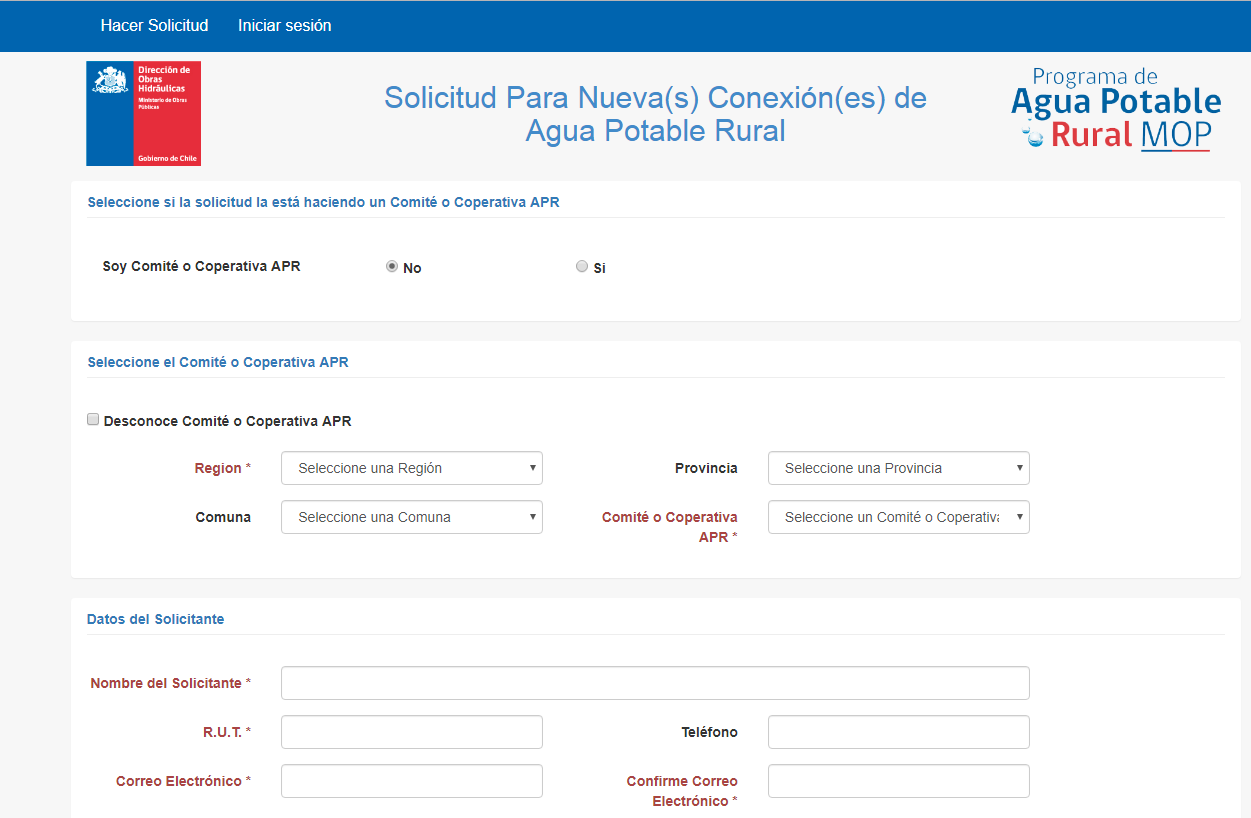 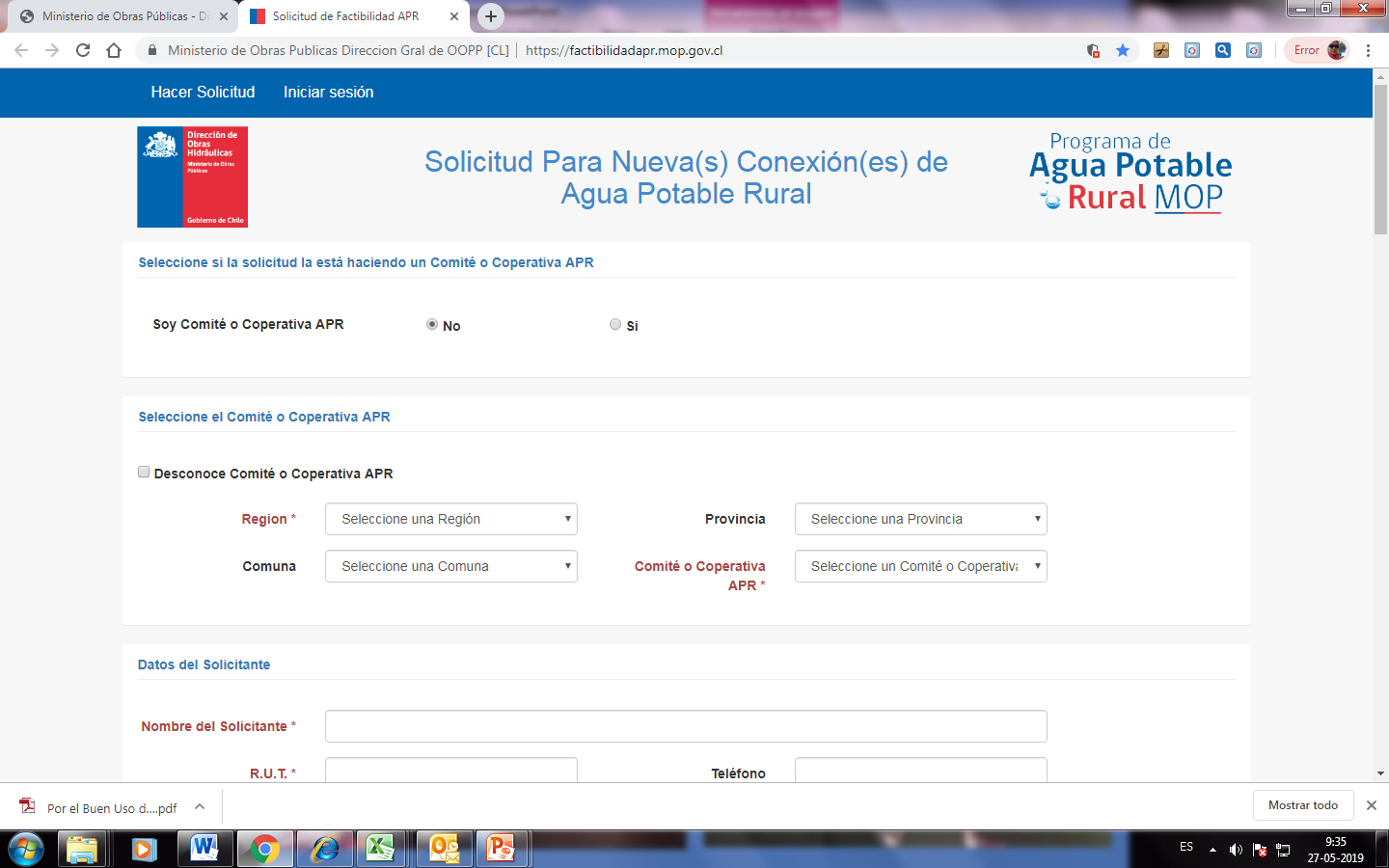 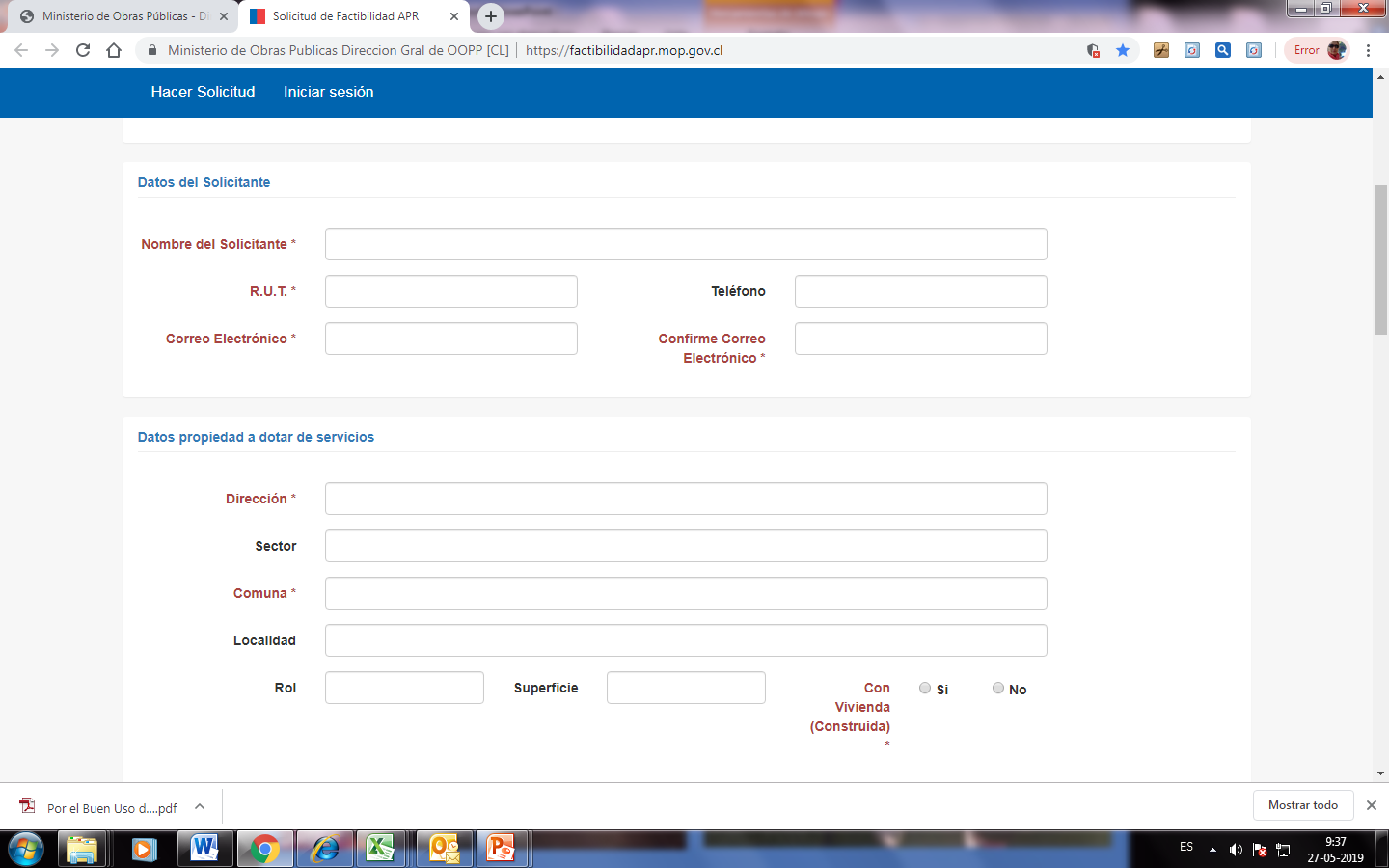 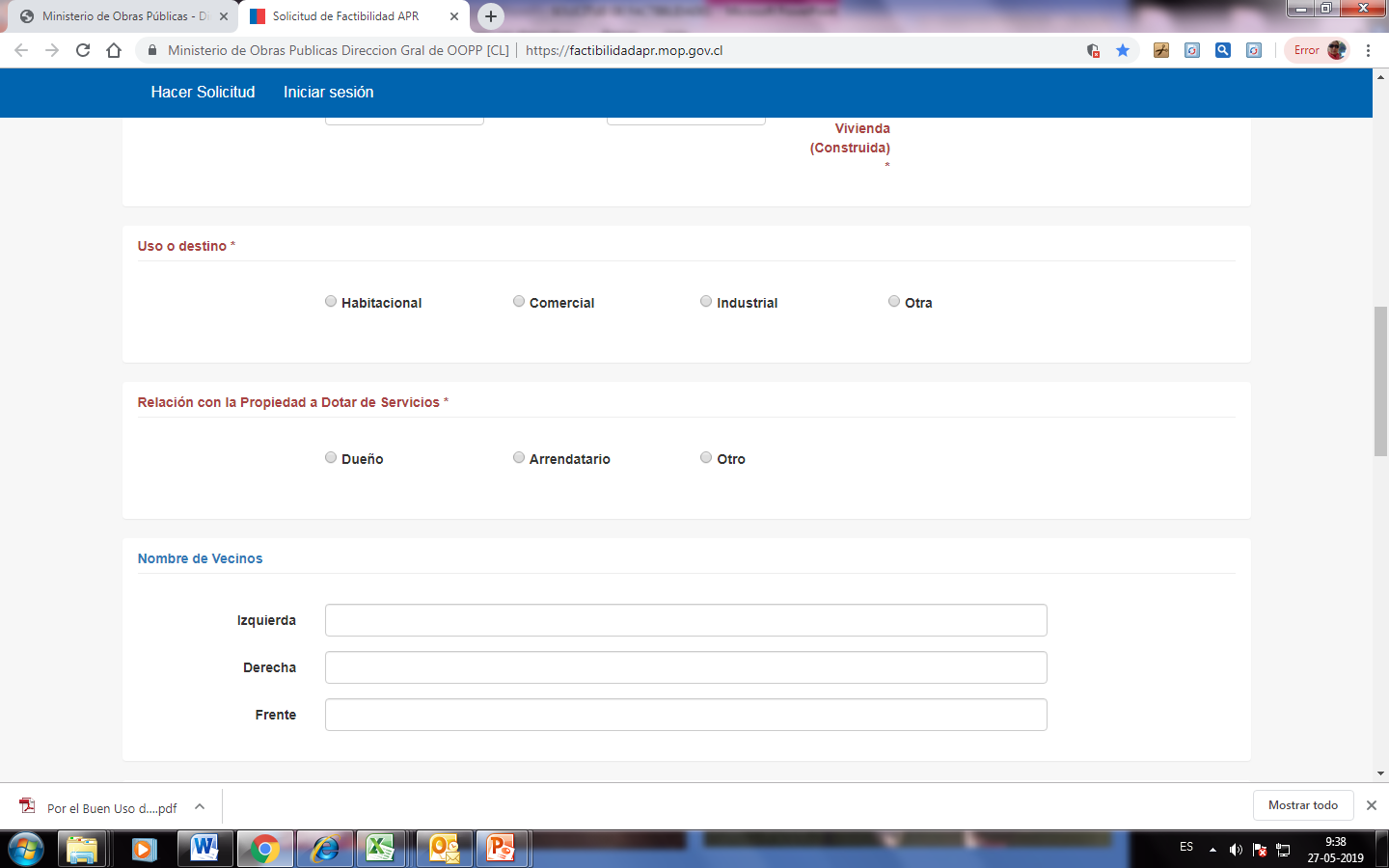 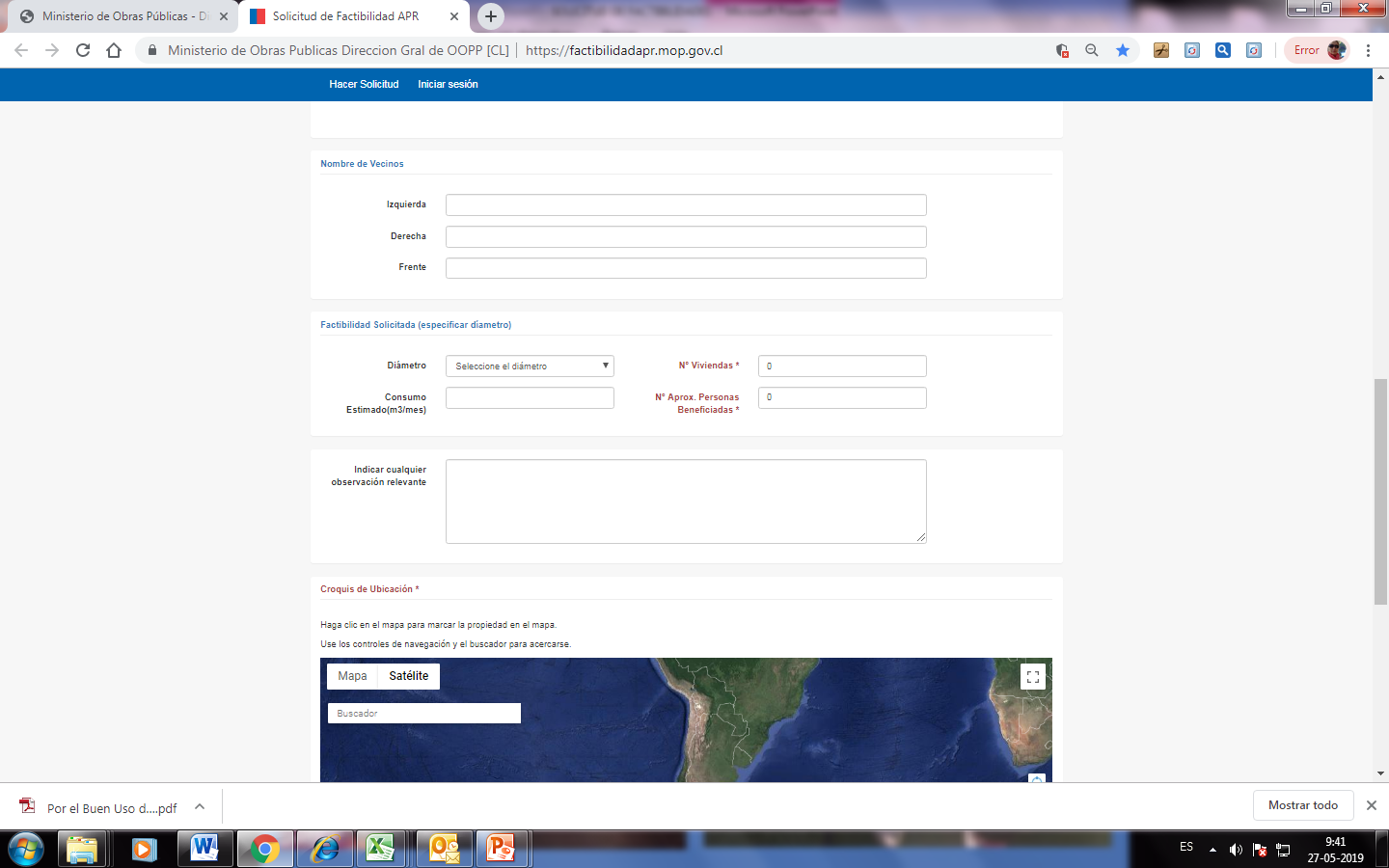 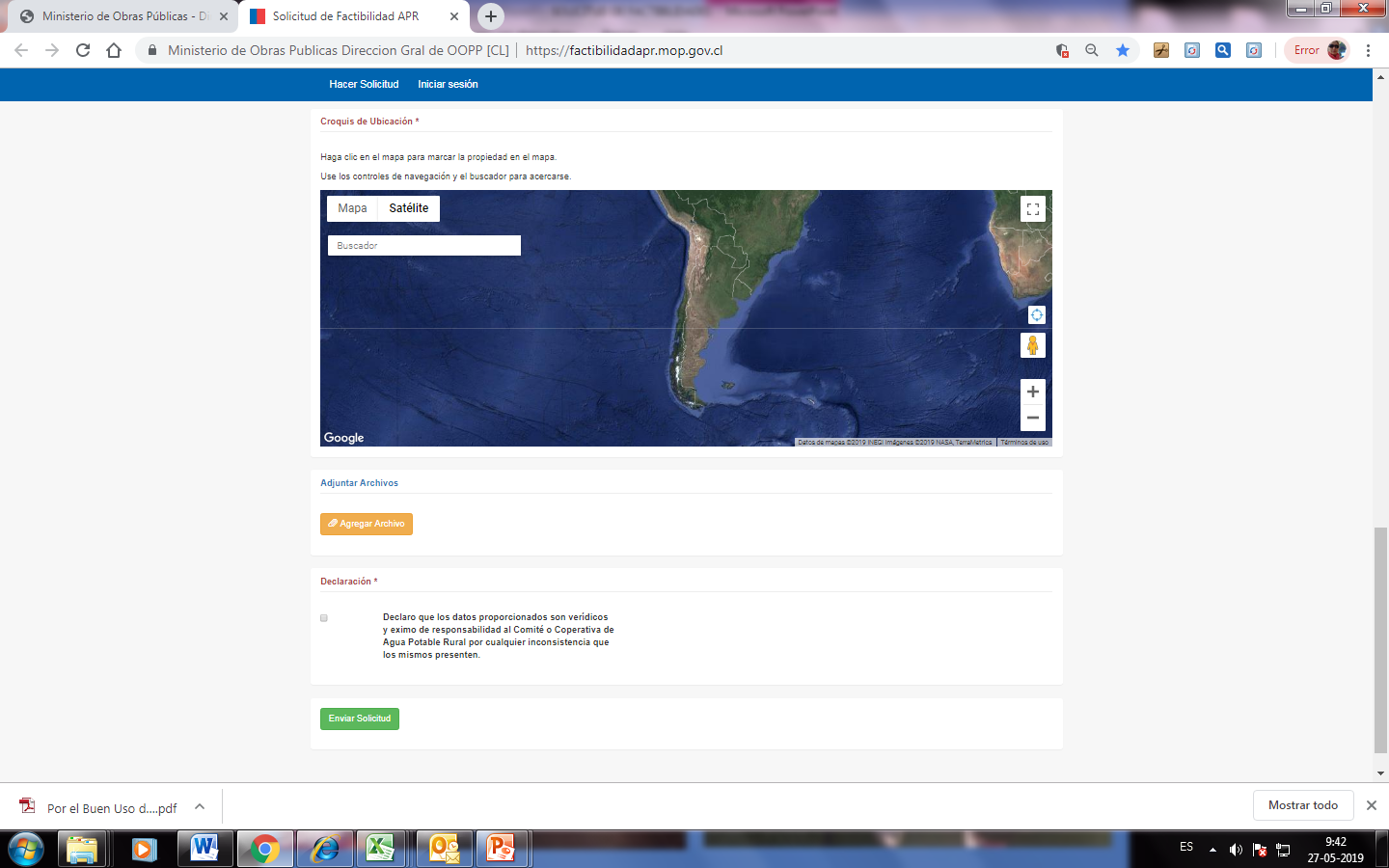 RESPUESTAS AL PROCESO
Al finalizar el proceso de solicitud le llegar un correo  respuesta indicando que  su solicitud fue efectuada exitosamente
Una vez  resuelta la solicitud  se le comunicará vía correo electrónico si fue otorgada o no la  factibilidad de conexión
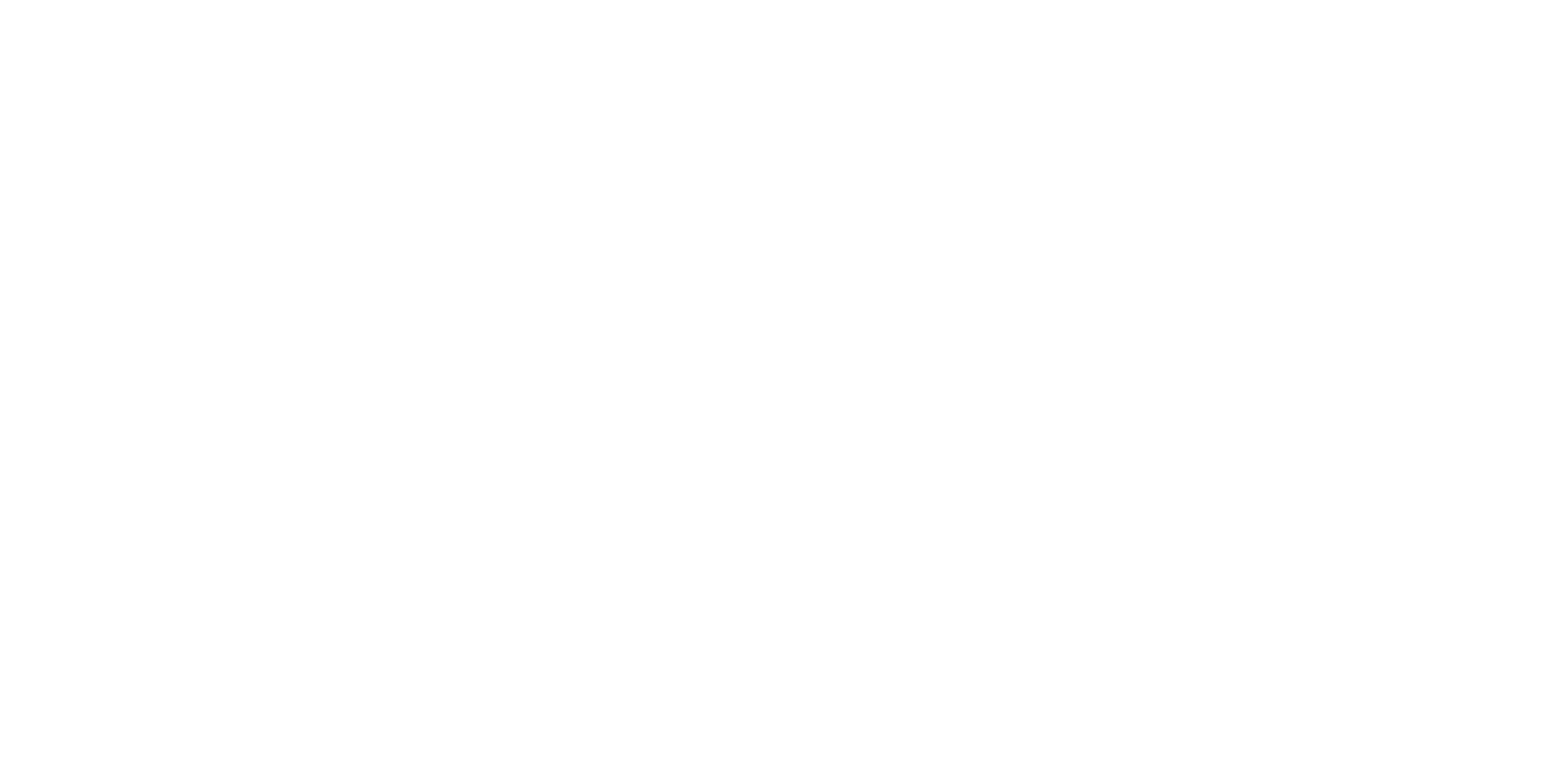 [Speaker Notes: (Logo BLANCO por Ministerio dependiendo de cada presentación Centrado, .PNG)]